Child abuse –what you need to know
Lori Eastman, LCSW
Who am I?
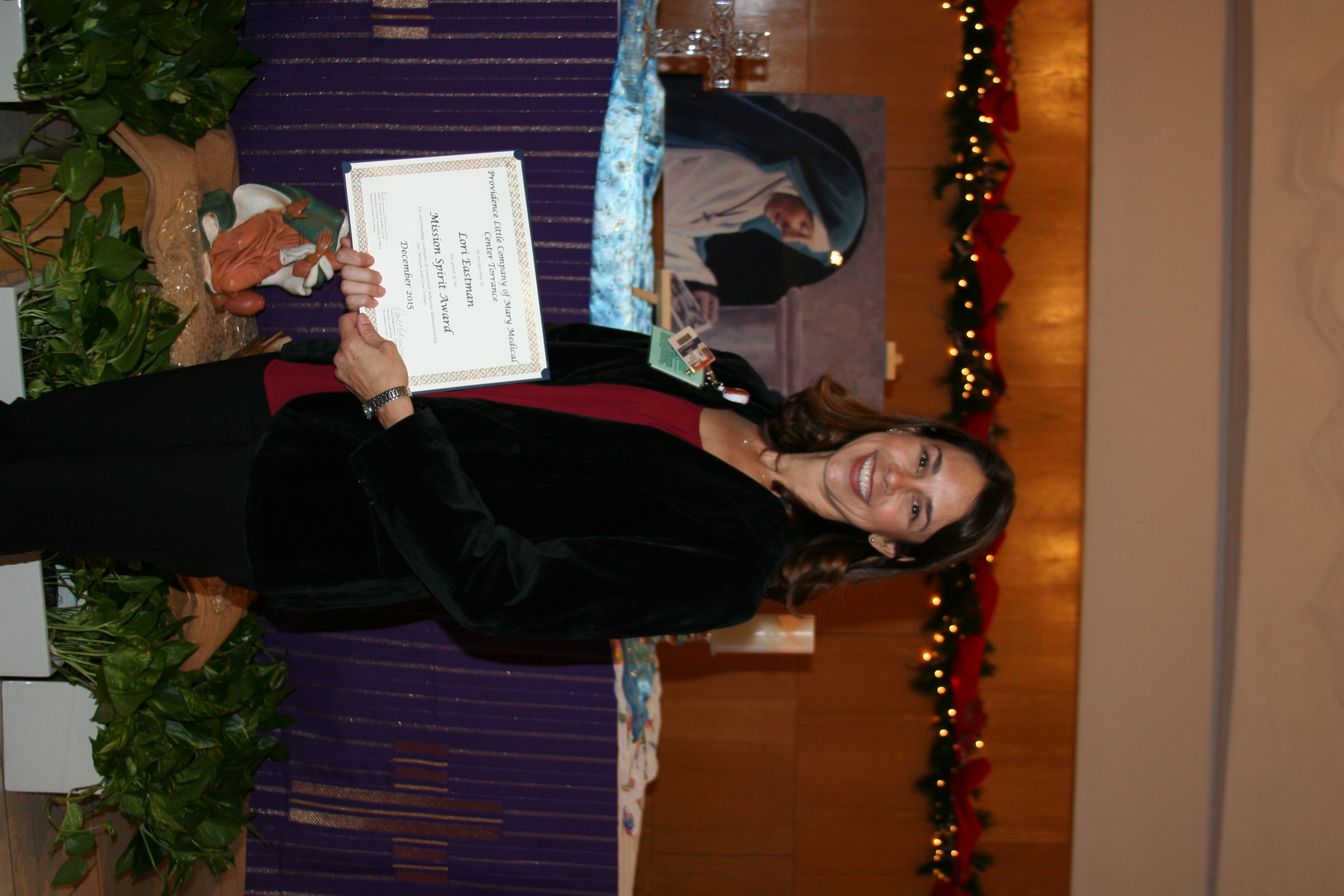 I have been working with children and families for the last 20 years.  
I have my Master’s in Social Work and went on to become a Licensed Clinical Social Worker. 
I have primarily worked in healthcare, but have broad experience working with a variety of community agencies.
[Speaker Notes: I am by no means an “expert”, but I am hoping this gives you some insight into child abuse and what your role is if you suspect possible child abuse or child endangerment.]
Disclaimer
[Speaker Notes: Focus on understanding information provided by individuals within the context at hand · 
Remember to keep in mind cultural influences when assessing information or behavior · 
Resist the temptation to classify or label persons based on cultural preconceptions · 
Educate individuals/families from other cultures regarding American cultural expectations, practices, and traditions]
What exactly is child abuse?
Child abuse or child maltreatment is physical, sexual, and/or psychological maltreatment or neglect of a child or children, especially by a parent or a caregiver. Child abuse may include any act or failure to act by a parent or a caregiver that results in actual or potential harm to a child, and can occur in a child's home, or in the organizations, schools or communities the child interacts with.


The State of California defines child abuse in Penal Code 273d PC as the willful infliction of either of the following on a minor under 18: (1) Any cruel or inhuman corporal (bodily) punishment, or (2) an injury that results in a “traumatic condition”.
en.wikipedia.org - Text under CC-BY-SA license   
https://www.shouselaw.com/domestic-violence273d.html#1
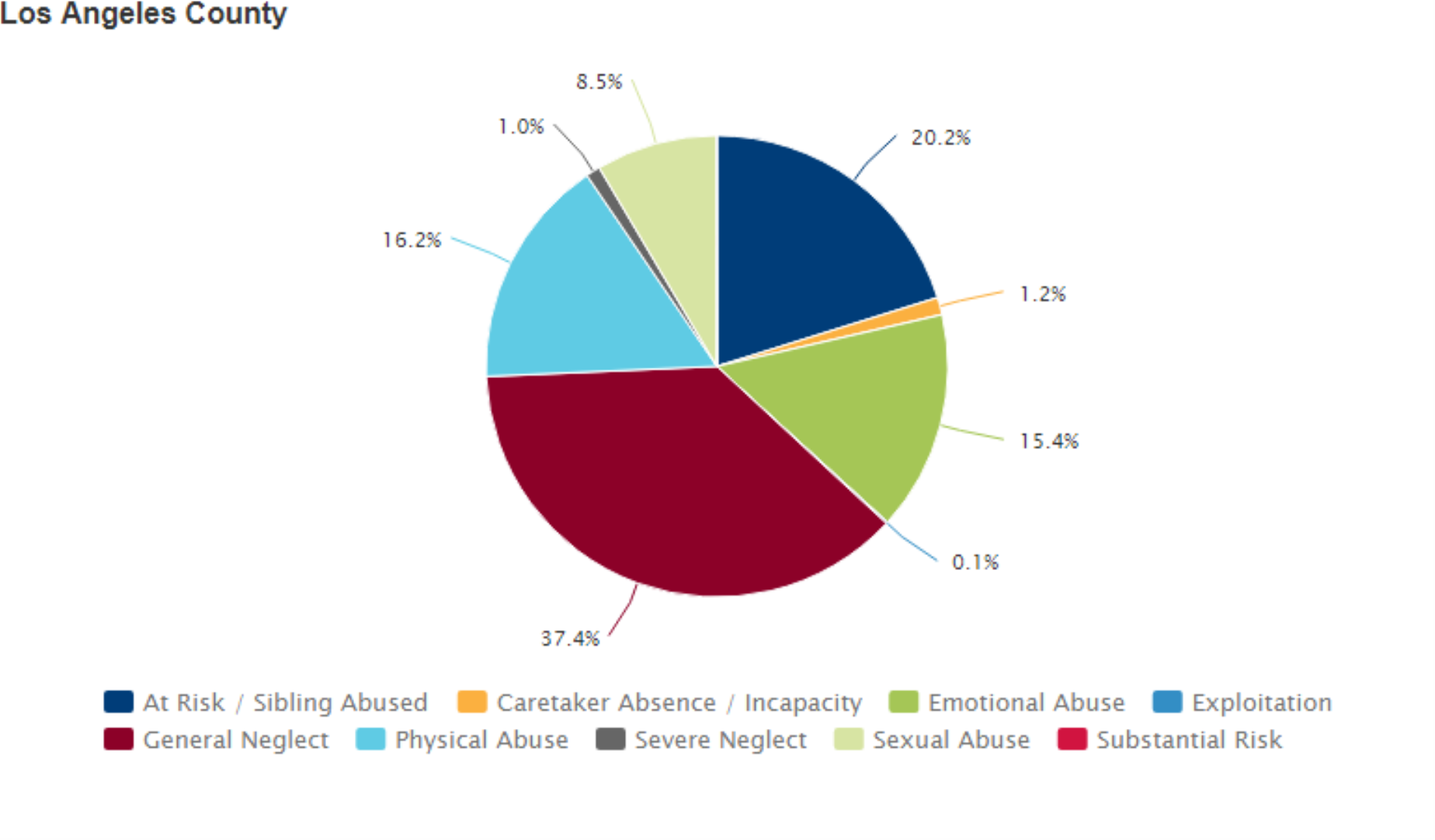 How prevalent is child abuse in LA County
In 2018 there were almost 2.3 million children in Los Angeles County
There were approximately 226,000 calls to the LA County Child Abuse hotline in 2018.
Myths and facts
Types of abuse
Physical abuse 
Emotional abuse (or psychological abuse) is a pattern of behavior that impairs a child’s emotional development or sense of self-worth. This may include constant criticism, threats, or rejection as well as withholding love, support, or guidance
Neglect 
Abandonment  The inability or unwillingness of a parent or caregiver to provide ongoing care.
Exploitation means forcing or coercing a child into performing activities that are beyond the child's capabilities or which are illegal or degrading, including sexual exploitation. (human trafficking)
Sexual abuse 
Parental Substance Use/Abuse Exposing a child to harm prenatally due to the mother’s use of legal or illegal drugs or other substances. Selling, distributing, or giving illegal drugs or alcohol to a child.  Using a controlled substance that impairs the caregiver’s ability to adequately care for the child
[Speaker Notes: Physical discipline, such as spanking or paddling, is not considered abuse as long as it is reasonable and causes no bodily injury to the child. Injuries from physical abuse could range from minor bruises to severe fractures or death

Emotional abuse is often difficult to prove, and, therefore, child protective services may not be able to intervene without evidence of harm or mental injury to the child (Prevent Child Abuse America, 2016)]
Considerations
Sometimes cultural values, the standards of care in the community, and poverty may contribute to what is perceived as maltreatment, indicating the family may need information or assistance. 
It is important to note that living in poverty is not considered child abuse or neglect. However, a family’s failure to use available information and resources to care for their child may put the child’s health or safety at risk, and child welfare intervention could be required.
Signs of Physical abuse –nonaccidental physical injury to a child caused by a parent, caregiver, or other person responsible for a child
Photo by Center for Disease Control and Prevention, Charles Whitfield, M.D. / Public domain
[Speaker Notes: Consider the possibility of physical abuse when a parent or other adult caregiver exhibits the following (Prevent Child Abuse America, 2018): 
Offers conflicting, unconvincing, or no explanation for the child’s injury or provides an explanation that is not consistent with the injury
Shows little concern for the child
Sees the child as entirely bad, burdensome, or worthless]
Signs of neglect
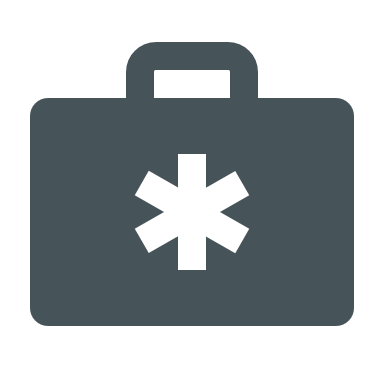 Is frequently absent from school
Begs or steals food or money
Lacks needed medical care (including immunizations), dental care, or glasses 
Is consistently dirty and has severe body odor 
Lacks sufficient clothing for the weather 
Abuses alcohol or other drugs  
States that there is no one at home to provide care
Signs of sexual abuse - the victimization of a child by sexual activities, including molestation, indecent exposure, fondling, rape, and incest.
How can I help?
[Speaker Notes: It’s normal to feel a little overwhelmed and confused. 
Child abuse is a difficult subject that can be hard to accept and even harder to talk about—for both you and the child. 
When talking with an abused child, the best way to encourage them is to show calm reassurance and unconditional support. 
If you’re having trouble finding the words, let your actions speak for you.

A common reaction to news as unpleasant and shocking as child abuse is denial. However, if you display denial to a child, or show shock or disgust at what they are saying, the child may be afraid to continue and will shut down. 
 Let the child explain to you in their own words what happened, but don’t interrogate the child or ask leading questions. This may confuse and fluster the child and make it harder for them to continue their story.
It takes a lot for a child to come forward about abuse. Reassure them that you take what they said seriously, and that it is not their fault.
If you feel that your safety or the safety of the child would be threatened if you tried to intervene, leave it to the professionals. You may be able to provide more support later.]
Reporting myths
Mandated reporting
All volunteers and staff of  Family Promise are mandated reporters – Escalate any concerns to the site Coordinator who will escalate to the Executive Director.

Rights to Confidentiality and Immunity - Mandated reporters are required to give their names when making a report. However, the reporter’s identity is kept confidential. Reports of suspected child abuse are also confidential. Mandated reporters have immunity from state criminal or civil liability for reporting as required. This is true even if the mandated reporter acquired the knowledge, or suspicion of the abuse or neglect, outside his/her professional capacity or scope of employment.

Consequences of Failing to Report - A person who fails to make a required report is guilty of a misdemeanor punishable by up to six months in jail and/or up to a $1,000 fine (California Penal Code Section 11166[c]).

Use common sense – and never make a false or malicious report. If you are unsure, call the hotline and talk to an expert.
reporting
If you suspect a child is being abused or neglected or know of a family that may need additional support or access to resources, please contact Department of Children and Family Services (DCFS) immediately. 

Reporting should be done when a person either knows or has a “reasonable suspicion” that a child has been or is in danger of abuse or neglect.

“Reasonable suspicion” means that most people, given the same facts and information, would suspect child abuse. Hard proof is not needed to make a report. However, reports must be in good faith. 


Toll-free within California: (800) 540-4000
Reporting continued…
What to Expect When Contacting the Child Protection Hotline
You will be asked specific questions regarding the child(ren) you are reporting. 
Name and age/DOB of the child(ren)
Family’s address and phone number
Name of mother and father and their whereabouts
Current location of child(ren)
Language spoken in the home
Describe the abuse and/or neglect in detail
When did the abuse occur and how often does it occur?
Location of the abuse and/or neglect
Does the child(ren) have injuries? If so, where and what kind of injuries?
Does the perpetrator have access to the child?
Is the child(ren) safe or is there immediate danger?
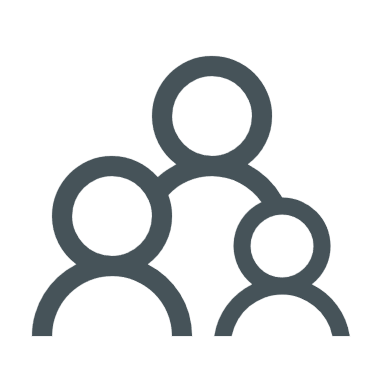 Upon completion of your verbal report, you will be given a 19 digit referral number. Write that number down.  You will also be provided with the preliminary outcome of your call. Outcome possibilities include:
Next steps
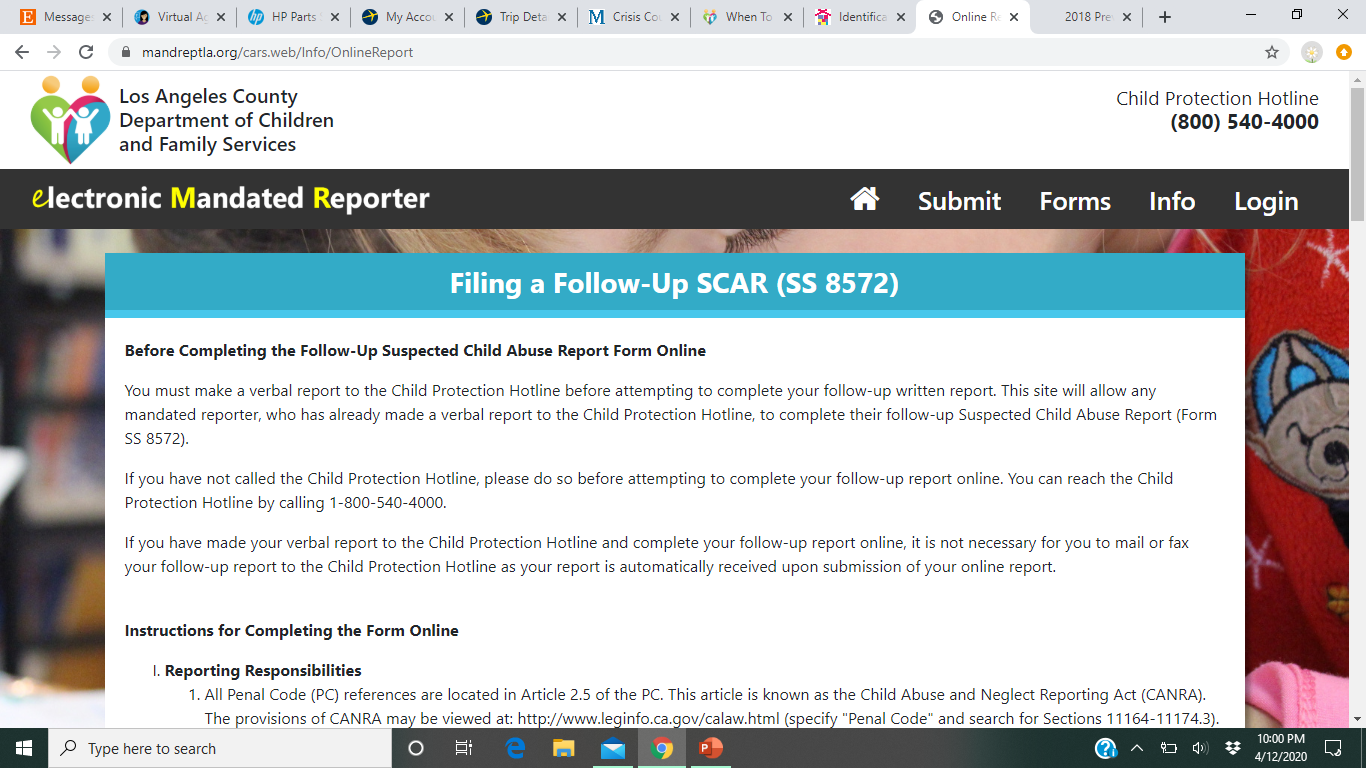 [Speaker Notes: Show form]
Questions?